高位合成（HLS)を用いたFPGAによる検出器データ処理のアクセラレーション
田中・大山　研究室所属
電気電子工学コース　4年　
1818013　Edwin Tan Yong Yee
2021/9/22　HLS会議　発表
[Speaker Notes: 00:15]
Mean, Median, Mode の計算コード
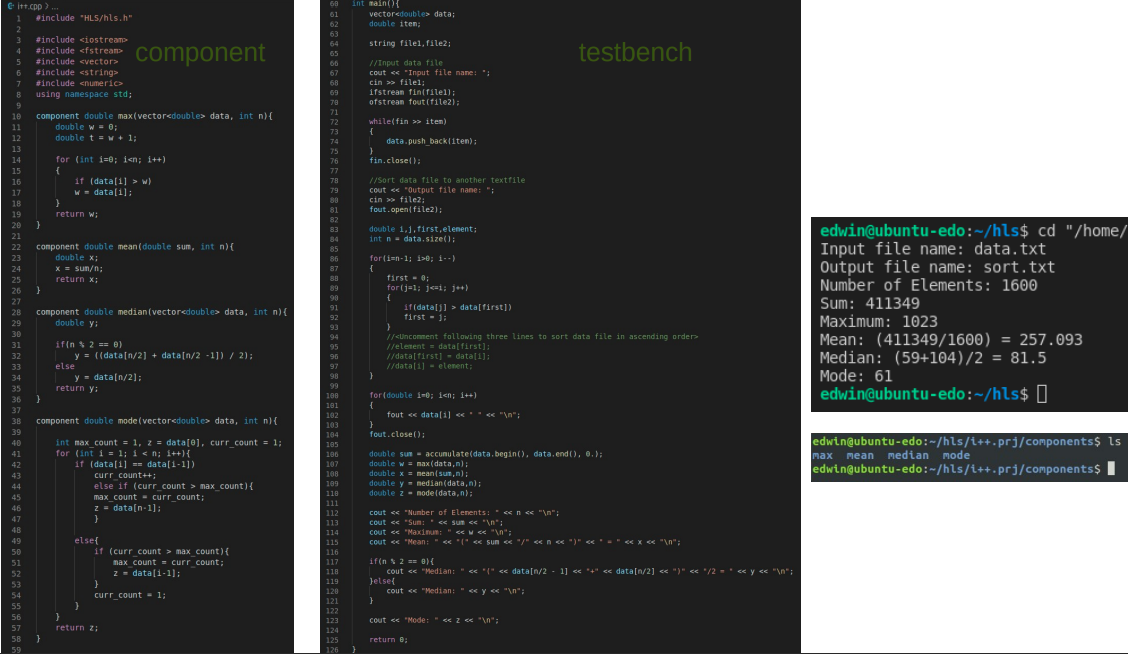 Data Set (Simulation Data)
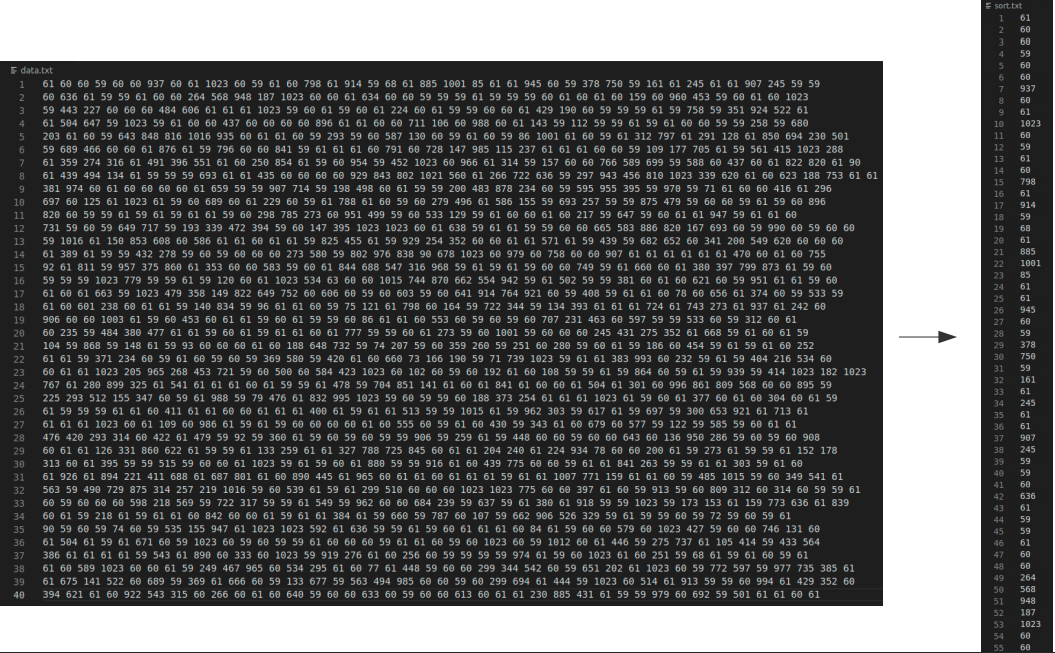 Histogram
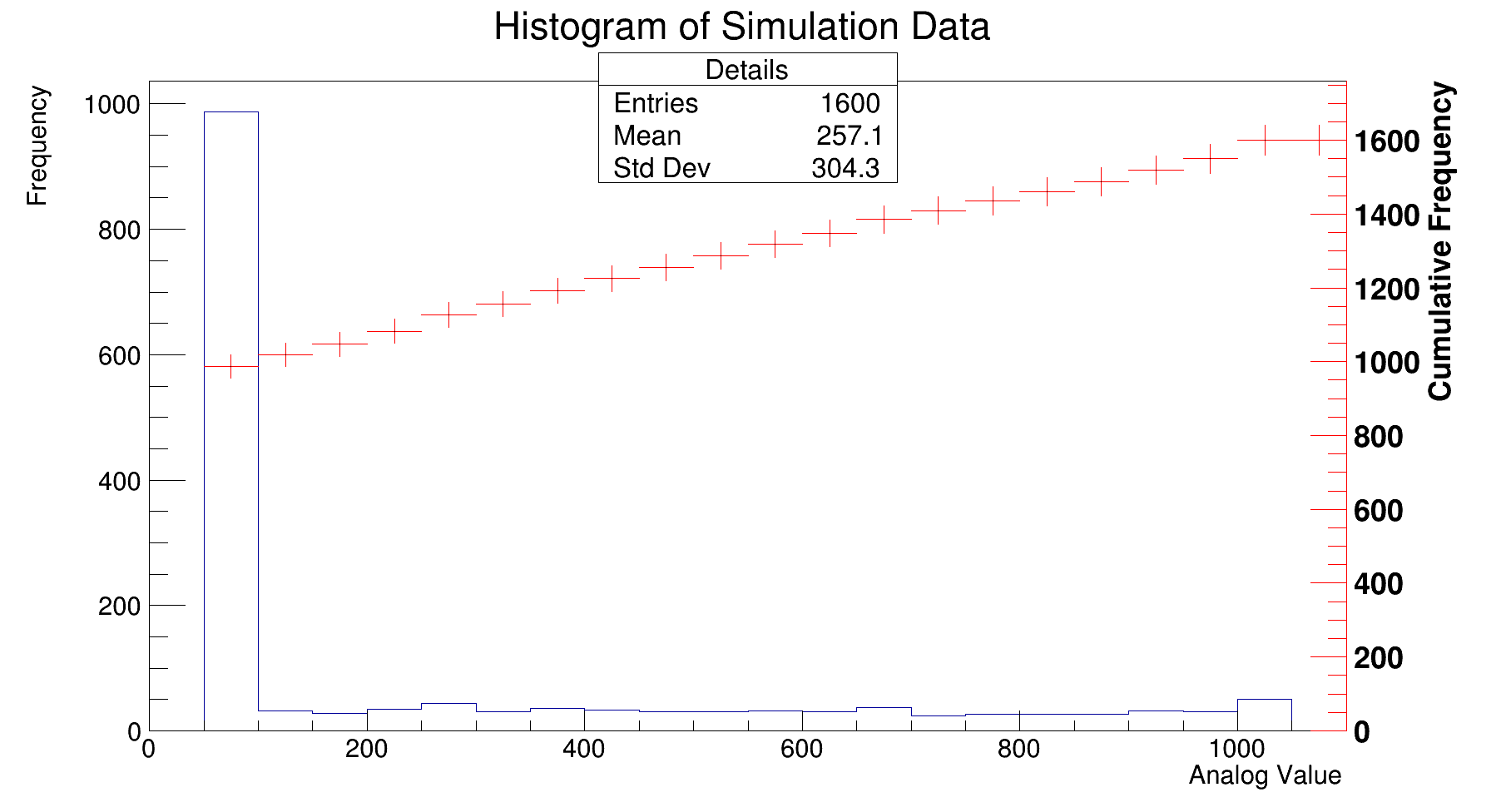 Waveform
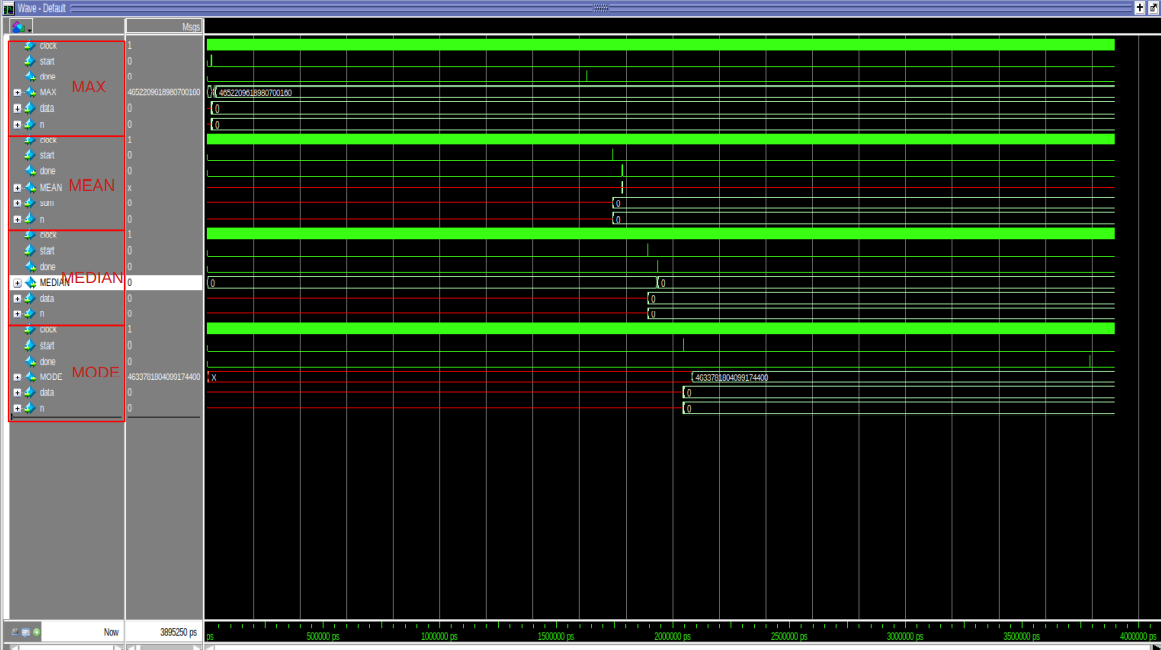 Waveform Max
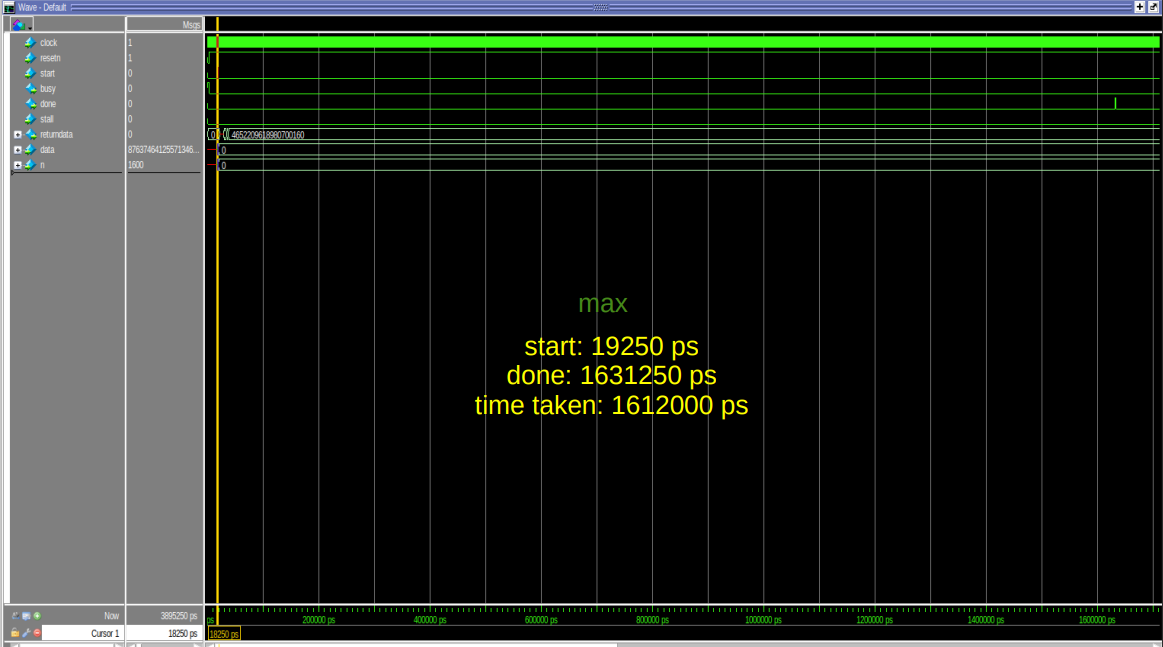 19.250 ns
1.631 µs
1.612 µs
Waveform Mean
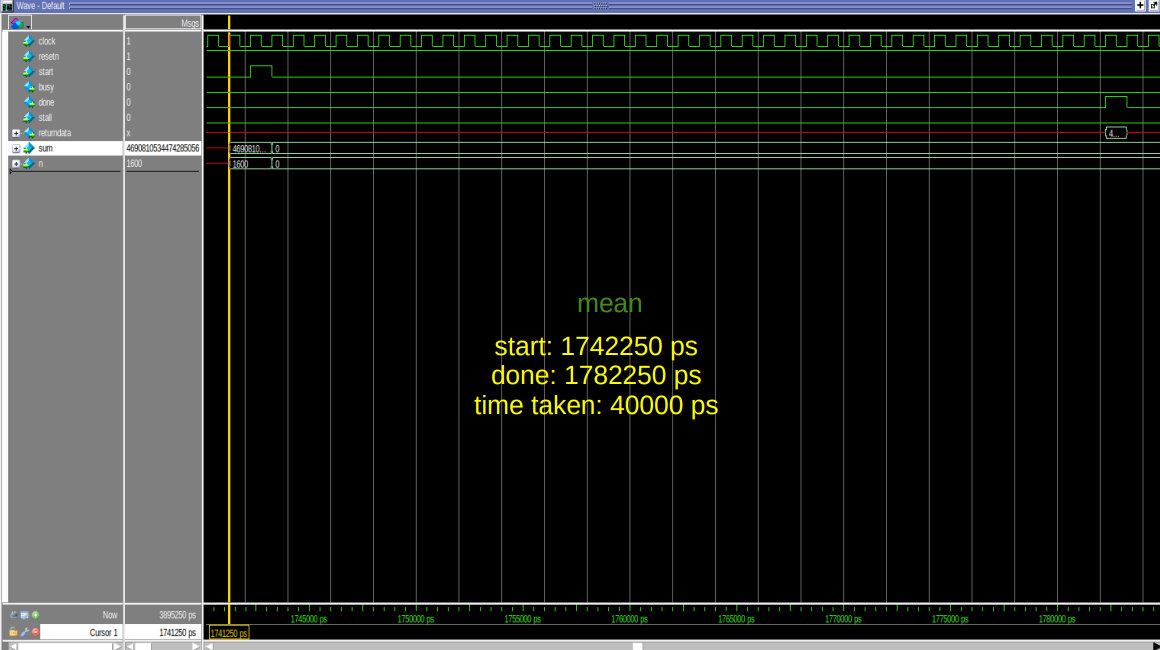 1.742 µs
1.782 µs
0.040 µs
Waveform Median
1.893 µs
1.934 µs
0.041 µs
Waveform Mode
2.045 µs
3.790 µs
1.745 µs
Enqueue Function Calls
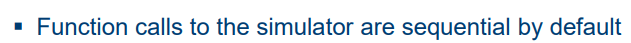 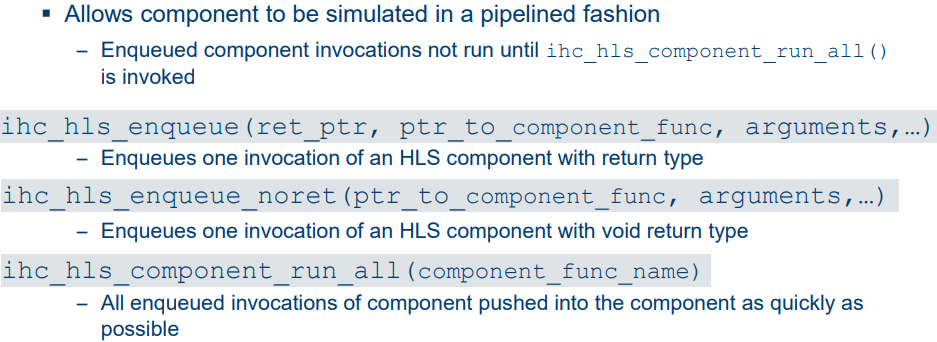 Non-enqueued vs Enqueued
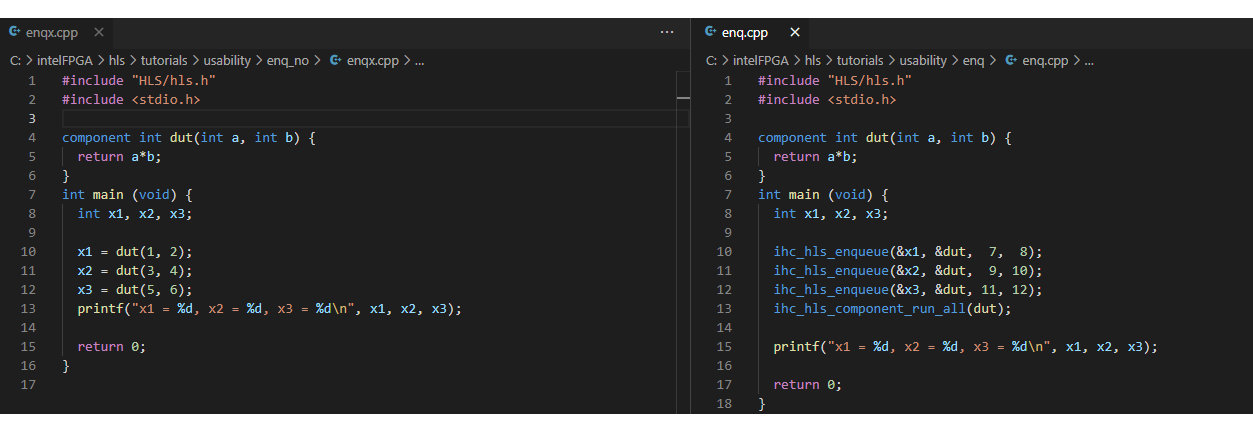 Non-enqueued Waveform
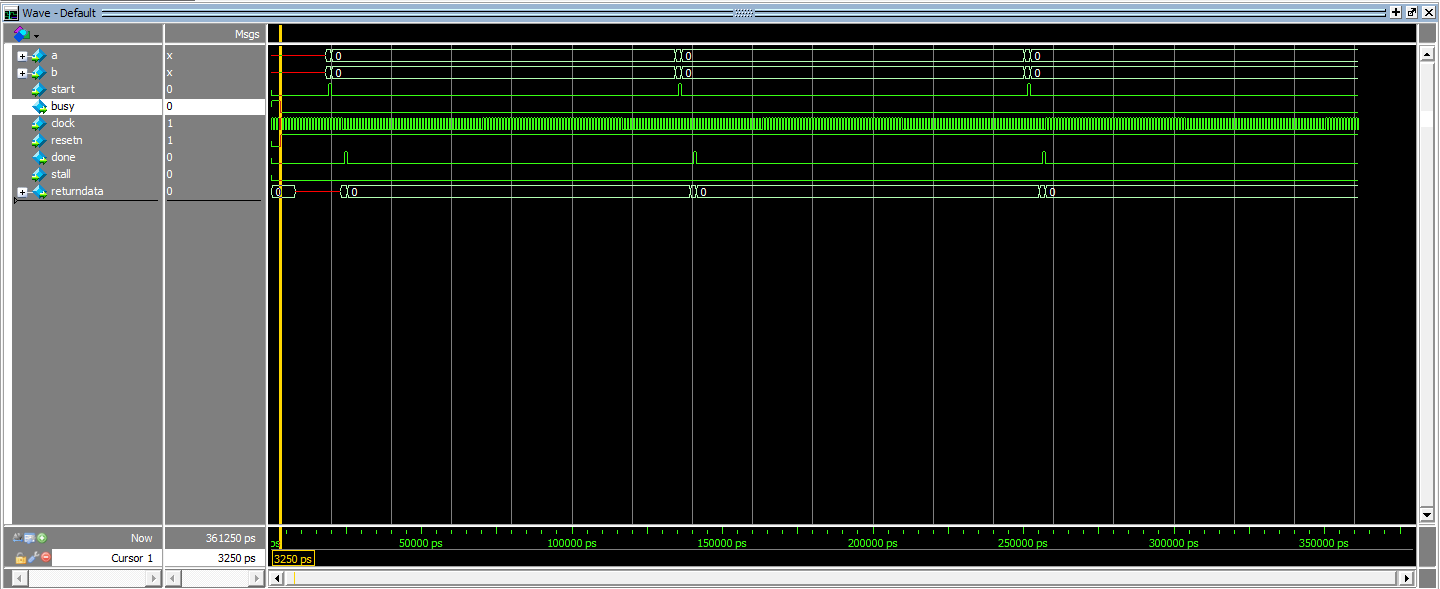 Enqueued Waveform
Loops
Sequential Loop
Parallel Loop
Clock Frequency -> 250MHz
i++ Options: FPGA Related Options
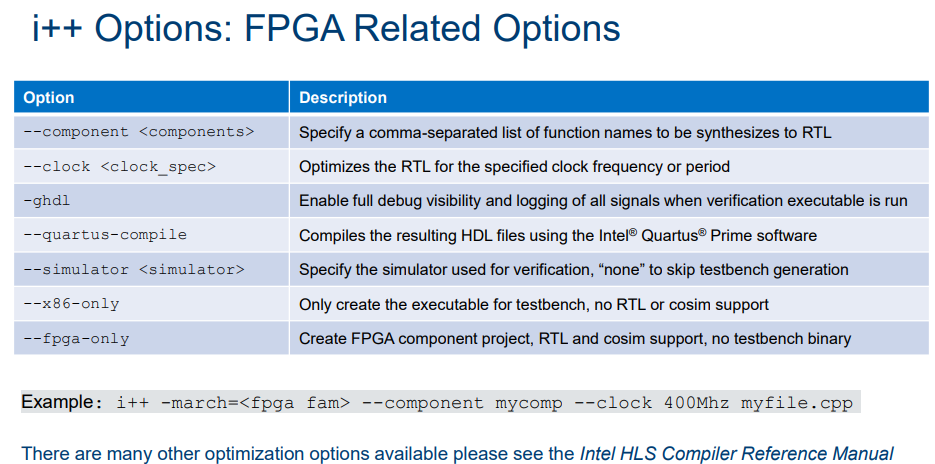 まとめ
普通のC++の知識だけでは足りない

HLS化ための関数の理解は必要
ご清聴ありがとうございました
[Speaker Notes: 00:15]